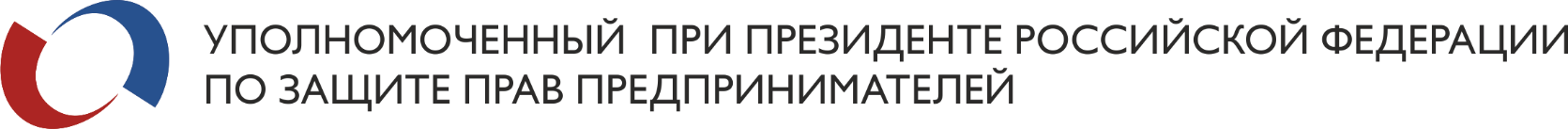 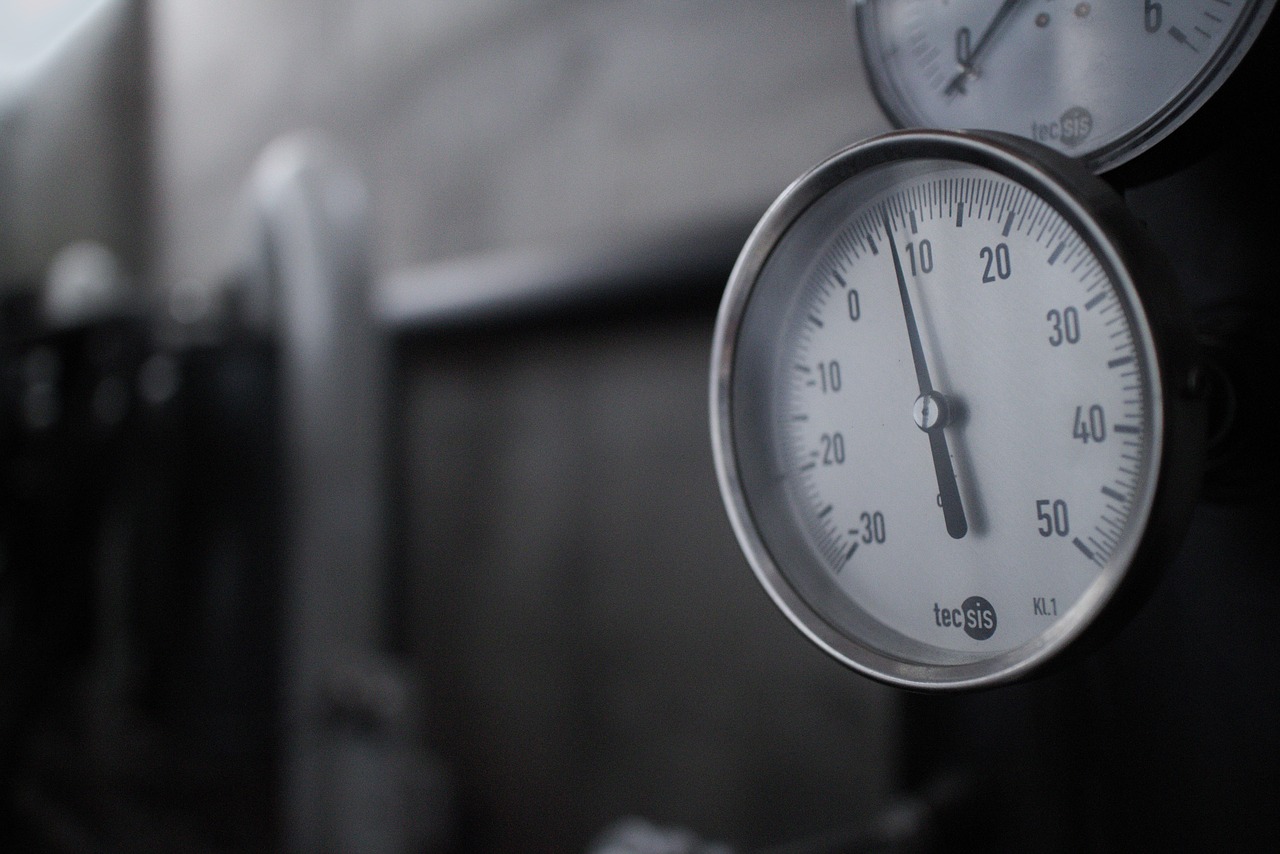 РЕЗУЛЬТАТЫ МОНИТОРИНГА
«Оценка состояния бизнеса и эффективности мер государственной поддержки»(14 октября 2020 г.)

Результаты опроса будут использованы для выработки предложений по корректировке государственной политики в сфере поддержки бизнеса.
* Мониторинг проведен институтом уполномоченныхпо защите прав предпринимателей
14.10.2020
2
Мониторинг проведен 14 октября 2020 г. 
В мониторинге приняли участие руководители и владельцы 3.012 компаний из 85 субъектов РФ.
Распределение ответов респондентов на вопрос: «К какой сфере деятельности относится Ваша компания?»
(в % от  общего числа ответивших на вопрос)
14.10.2020
3
(74,08%) респондентов оценили шанс выживания своей компании в случае повторного введения режима карантина в связи с рисками второй волны COVID-19 на 50% и ниже. Из них (17,28%) уверены, что точно не переживут повторные ограничения.
В общей сложности, с августа, доля предпринимателей негативно оценивающих положение компании выросла на 8% и достигла (80%).
Охарактеризовали положение своей компании как «кризис» или «катастрофа» на  3,65 % респондентов больше (по сравнению с опросом от 19 августа). Данный показатель увеличился до (29,87%). 
Половина ответивших отметили снижение финансовых показателей. Данный показатель увеличился с августа на 5%.
«Как Вы оцениваете шанс выживания Вашей компании в случае повторного введения режима карантина в связи с рисками второй волны COVID-19?»
«Как Вы охарактеризуете положение Вашей компании на текущий момент?»
(в % от  общего числа ответивших на вопрос)
(в % от  общего числа ответивших на вопрос)
14.10.2020
4
(51,95%) ответивших прогнозируют, что по итогам 2020 года,  спрос на продукцию/услуги их компании снизится более чем в 2 раза, по сравнению с 2019 годом.
Треть респондентов считают, что спрос сократится  на 20-50% по отношению к 2019 году.
(38%) предпринимателей указали, что фонд оплаты труда сохранится с небольшим снижением до 20% -  на уровне 2019 года.
Остальные (61%) респондентов указывают на существенное снижение ФОТ (более чем на 1/3), а (38,16%) считают, что фонд оплаты труда в их компании снизится больше чем в 2 раза по отношению к показателям 2019 года.
«По Вашим прогнозам, как изменится фонд оплаты труда в Вашей компании по итогам 2020 года по отношению к фонду оплаты труда в 2019 году?»
«По Вашим прогнозам, как изменится спрос на продукцию/услуги Вашей компании по итогам 2020 года по отношению к 2019 году?»
(в % от  общего числа ответивших на вопрос)
(в % от  общего числа ответивших на вопрос)
14.10.2020
5
Главная трудность, с которой столкнулись участники опроса, стало то, что спрос не восстановился. Этот  вариант ответа остался на таком же уровне и его выбрали 66,73% респондентов.
Большинство ответивших (26,02%) прогнозируют, что 20-40% компаний, работающих в их регионе и в их отрасли, покинут рынок до конца года. 
(12,31%) респондентов считают, что массовый уход с рынка в их регионе и их отрасли начнется с января 2021 года.
«С какими трудностями на текущий момент сталкивается Ваша компания?» 
(допускался выбор неограниченного числа ответов)
«Оцените пожалуйста, какое количество компаний в Вашей отрасли в Вашем регионе прекратит свою деятельность до конца 2020?»
(в % от  общего числа ответивших на вопрос)
(в % от  общего числа ответивших на вопрос)
14.10.2020
Самой необходимой мерой поддержки  участники опроса назвали снижение налоговой нагрузки (70,4%). Также, большинство респондентов (68,11%) отметили, что «лучшая мера поддержки – не закрывать бизнес на карантин»
«В каких мерах поддержки на Ваш взгляд больше всего нуждаются компании в Вашей отрасли в Вашем регионе?» 
(допускался выбор неограниченного числа ответов)
(в % от  общего числа ответивших на вопрос)
6
(33,62%) ответивших отметили, что «Общенациональный план по восстановлению национальной экономики и доходов россиян» оторван от реальной жизни.(22,04%) респондентов считают, что меры вошедшие в план недостаточны.Данные показатели практически не изменились за прошедший период.
«Как Вы оцениваете эффективность разработанного Правительством «Общенационального плана по  восстановлению национальной экономики и доходов россиян»?»
(в % от  общего числа ответивших на вопрос)
7
8
(41,16%) ответивших отметили, что Правительство живёт своей жизнью, а бизнес и экономика совершенно другой (показатель вырос на 3%). При этом (33,76%) респондентов оценивают действия Федерального Правительства по поддержке бизнеса в условиях пандемии COVID-19 положительно или скорее положительно (показатель снизился на 5%)
(44,81%) респондентов оценивают действия региональных властей по поддержке бизнеса в условиях пандемии COVID-19 скорее отрицательно или отрицательно, (33,64%) положительно или скорее положительно.
«Как Вы оцениваете действия региональных властей по поддержке бизнеса в условиях пандемии COVID – 19?»
«Как Вы оцениваете действия Федерального Правительства по поддержке бизнеса в условиях пандемии COVID – 19?»
(в % от  общего числа ответивших на вопрос)
(в % от  общего числа ответивших на вопрос)
14.10.2020
9
Больше половины (52,99%) респондентов оценивают работу уполномоченного по защите прав предпринимателей по поддержке бизнеса в условиях пандемии COVID-19 скорее положительно или положительно.
Вместе с тем, (36,4%) отметили, что относятся положительно или скорее положительно к работе предпринимательских и отраслевых союзов по поддержке бизнеса в условиях пандемии COVID-19.
«Как Вы оцениваете работу предпринимательских (РСПП, ОПОРА России, Деловая Россия, ТПП РФ) и отраслевых союзов по поддержке бизнеса в условиях пандемии COVID – 19?»
«Как Вы оцениваете работу уполномоченного (омбудсмена) по защите прав предпринимателей по поддержке бизнеса в условиях пандемии COVID – 19?»
(в % от  общего числа ответивших на вопрос)
(в % от  общего числа ответивших на вопрос)
14.10.2020
ОСНОВНЫЕ РЕЗУЛЬТАТЫ МОНИТОРИНГА (1)
В общей сложности, с августа, доля предпринимателей негативно оценивающих положение компании выросла на 8% и составила (80%).
Охарактеризовали положение своей компании как «кризис» или «катастрофа» на  3,65 % респондентов больше (по сравнению с опросом от 19 августа). Данный показатель увеличился до (29,87%). Половина ответивших отметили снижение финансовых показателей. Данный показатель увеличился с августа на 5%.
(74,08%) респондентов оценили шанс выживания своей компании в случае повторного введения режима карантина в связи с рисками второй волны COVID-19 на 50% и ниже. Из них (17,28%) уверены, что точно не переживут повторные ограничения.
(51,95%) ответивших прогнозируют, что по итогам 2020 года,  спрос на продукцию/услуги их компании снизится более чем в 2 раза, по сравнению с 2019 годом. Треть респондентов считают, что спрос сократится  на 20-50% по отношению к 2019 году.
(38%) предпринимателей указали, что фонд оплаты труда сохранится с небольшим снижением до 20% -  на уровне 2019 года. Остальные (61%) респондентов указывают на существенное снижение ФОТ (более чем на 1/3), а (38,16%) считают, что фонд оплаты труда в их компании снизится больше чем в 2 раза по отношению к показателям 2019 года. 
Главная трудность, с которой столкнулись участники опроса, стало не восстановление спроса. Этот  вариант ответа остался на таком же уровне и его выбрали 66,73% респондентов.
Большинство ответивших (26,02%) прогнозируют, что 20-40% компаний, работающих в их регионе и в их отрасли, покинут рынок до конца года. (12,31%) респондентов считают, что массовый уход с рынка в их регионе и их отрасли начнется с января 2021 года.
10
ОСНОВНЫЕ РЕЗУЛЬТАТЫ МОНИТОРИНГА (2)
Самой необходимой мерой поддержки  участники опроса назвали снижение налоговой нагрузки (70,4%). Также, большинство респондентов (68,11%) отметили, что «лучшая мера поддержки – не закрывать бизнес на карантин» 
(33,62%) ответивших отметили, что «Общенациональный план по восстановлению национальной экономики и доходов россиян» оторван от реальной жизни.(22,04%) респондентов считают, что меры вошедшие в план недостаточны.Данные показатели практически не изменились за прошедший период.
(44,81%) респондентов оценивают действия региональных властей по поддержке бизнеса в условиях пандемии COVID-19 скорее отрицательно или отрицательно, (33,64%) положительно или скорее положительно.
(41,16%) ответивших отметили, что Правительство живёт своей жизнью, а бизнес и экономика совершенно другой (показатель вырос с августа на 3%). При этом (33,76%) респондентов оценивают действия Федерального Правительства по поддержке бизнеса в условиях пандемии COVID-19 положительно или скорее положительно (показатель снизился с августа на 5%)
Вместе с тем, (36,4%) отметили, что относятся положительно или скорее положительно к работе предпринимательских и отраслевых союзов по поддержке бизнеса в условиях пандемии COVID-19.
Больше половины (52,99%) респондентов оценивают работу уполномоченного по защите прав предпринимателей по поддержке бизнеса в условиях пандемии COVID-19 скорее положительно или положительно.
11